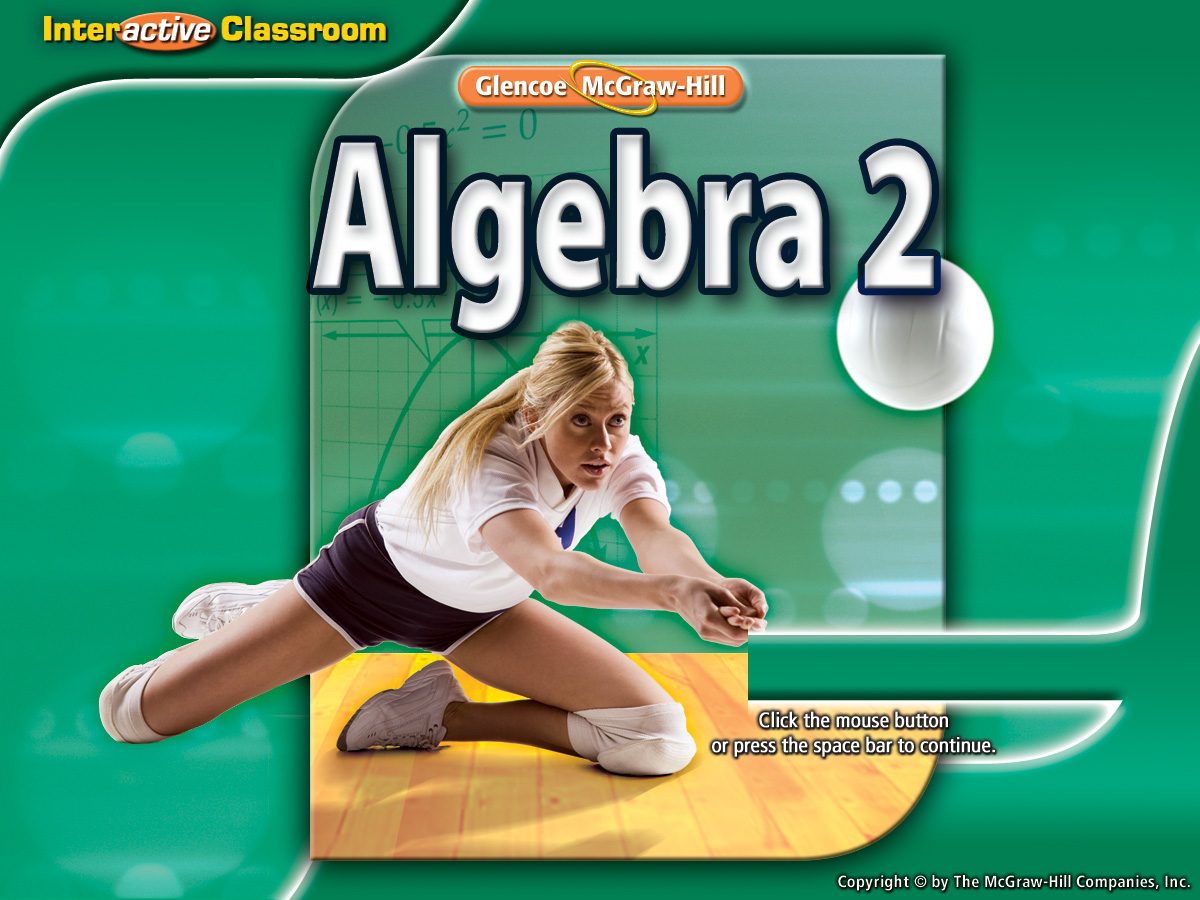 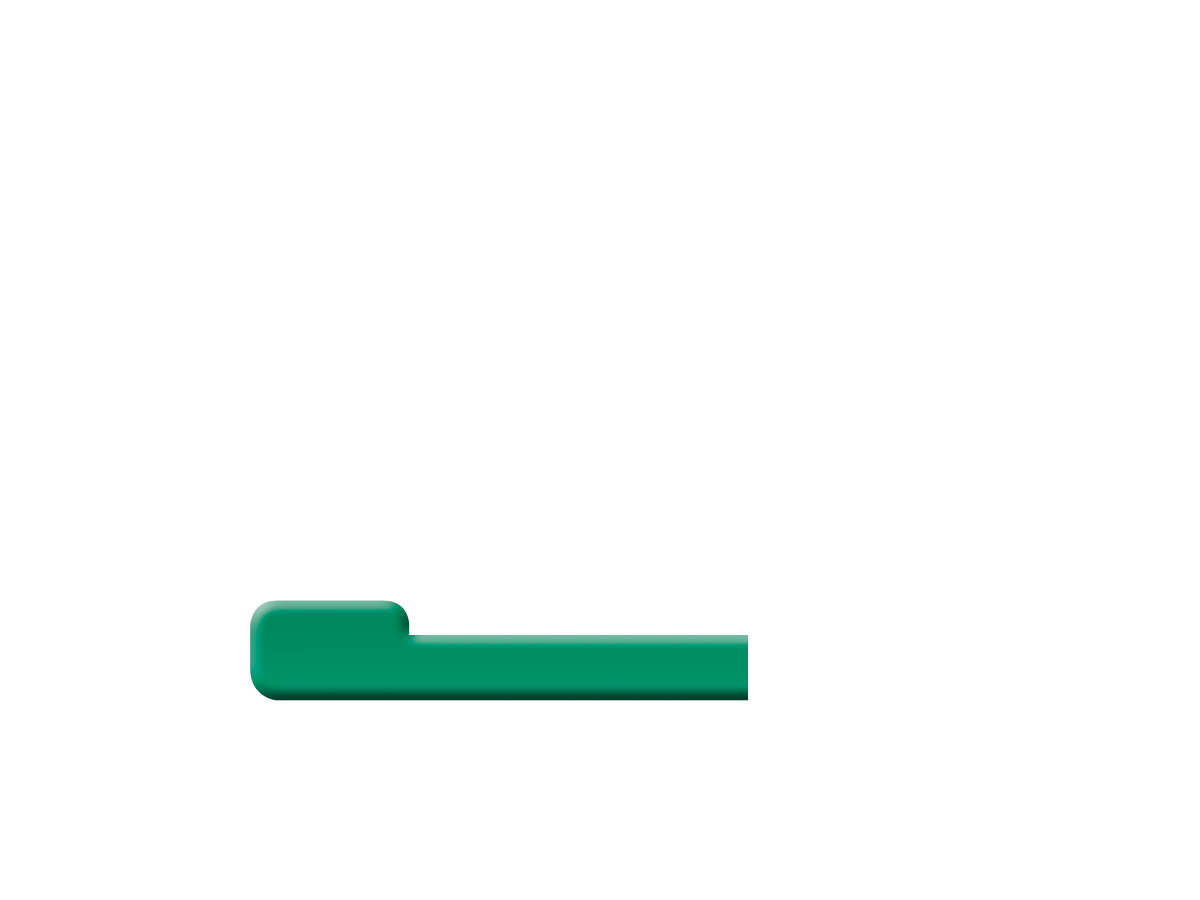 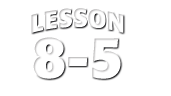 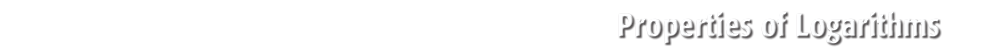 Splash Screen
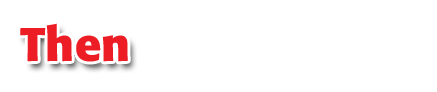 You evaluated logarithmic expressions and solved logarithmic equations. (Lesson 8–4)
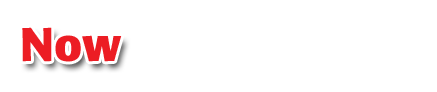 Simplify and evaluate expressions using the properties of logarithms.
Solve logarithmic equations using the properties of logarithms.
Then/Now
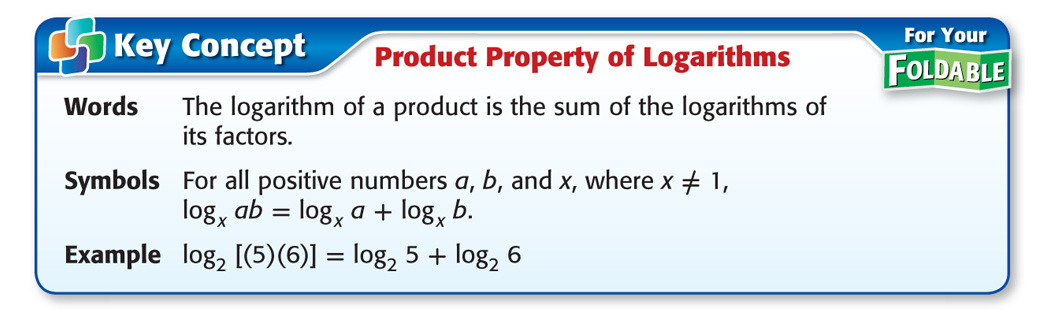 Concept
Use the Product Property
Use log5 2 ≈ 0.4307 to approximate the value of log5 250.
log5 2 = log5 (53 ● 2)	Replace 250 with 53 ● 2.
		= log5 53 + log5 2	Product Property
		= 3 + log5 2	Inverse Property of Exponents and Logarithms
		≈ 3 + 0.4307 or 3.4307	Replace log5 2 with 0.4307.
Answer: 	Thus, log5 250 is approximately 3.4307.
Example 1
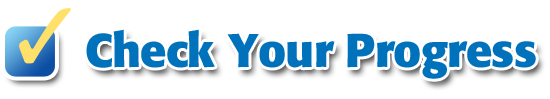 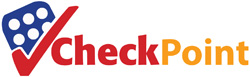 Given log2 3 ≈ 1.5850, what is the approximate value of log2 96?
A.	–3.415
B.	3.415
C.	5.5850
D.	6.5850
A
B
C
D
Example 1
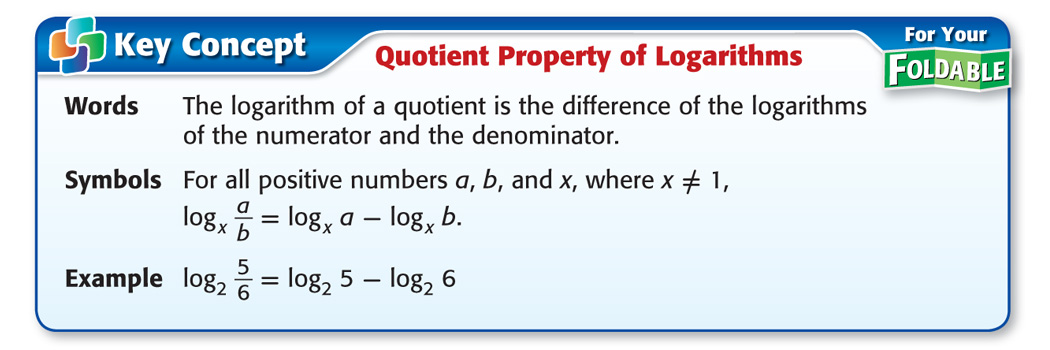 Concept
SCIENCE The pH of a substance is defined as the concentration of hydrogen ions [H+] in moles. It is given by the formula pH =            . Find the amount of hydrogen in a liter of acid rain that has a pH of 5.5.
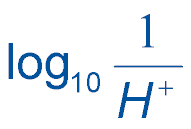 Quotient Property
Example 2
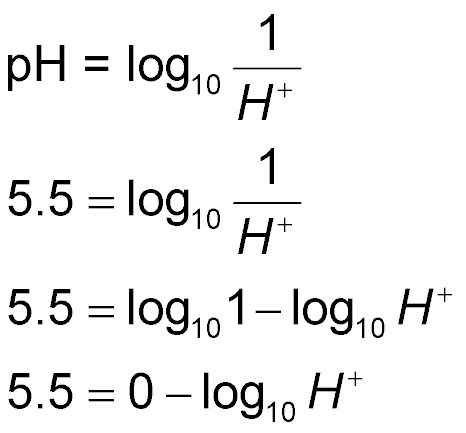 Original equation
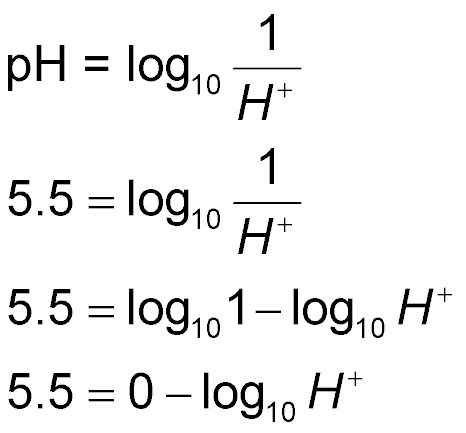 Substitute 5.5 for pH.
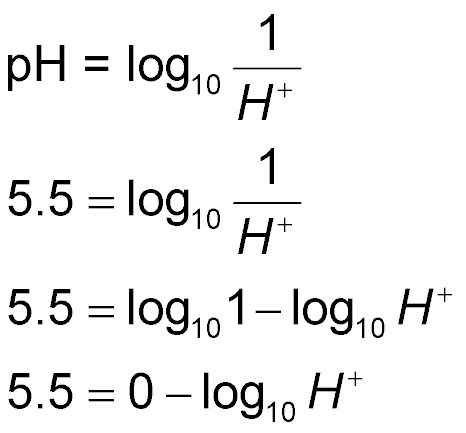 Quotient Property
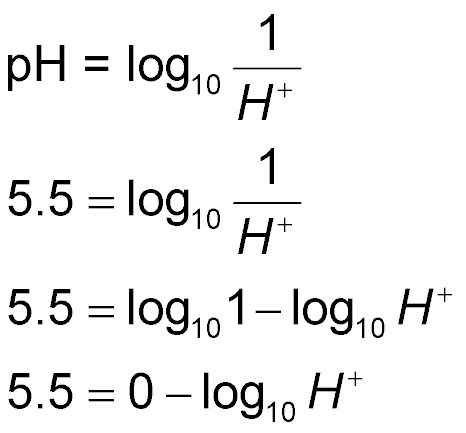 log101 = 0
Quotient Property
Understand	The formula for finding pH and the pH of the rain is given.
Plan	Write the equation. Then, solve for [H+].
Solve
Example 2
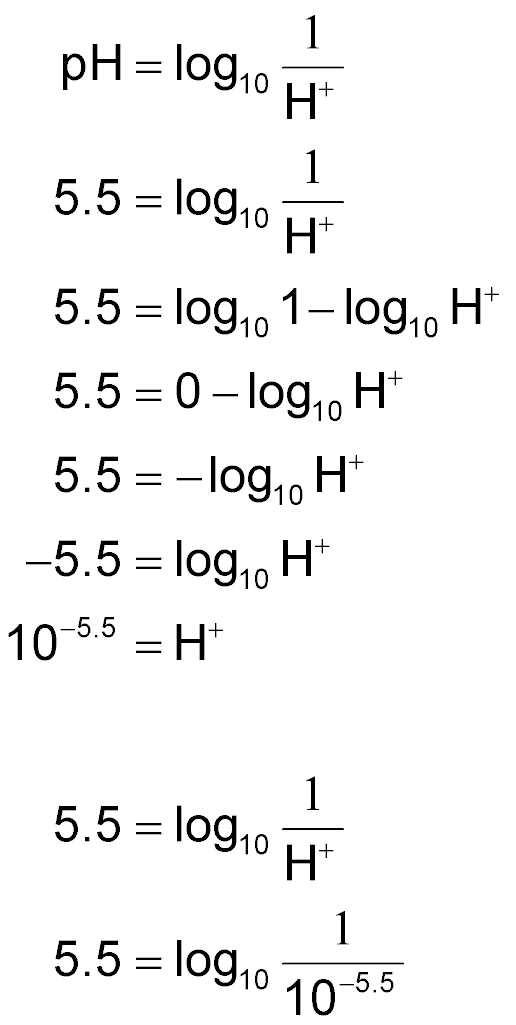 H+
H+
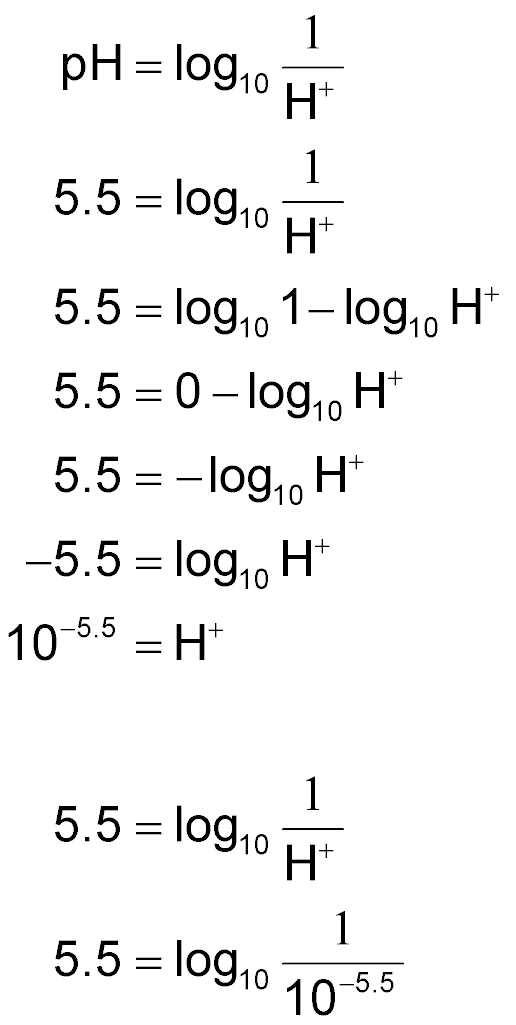 H+
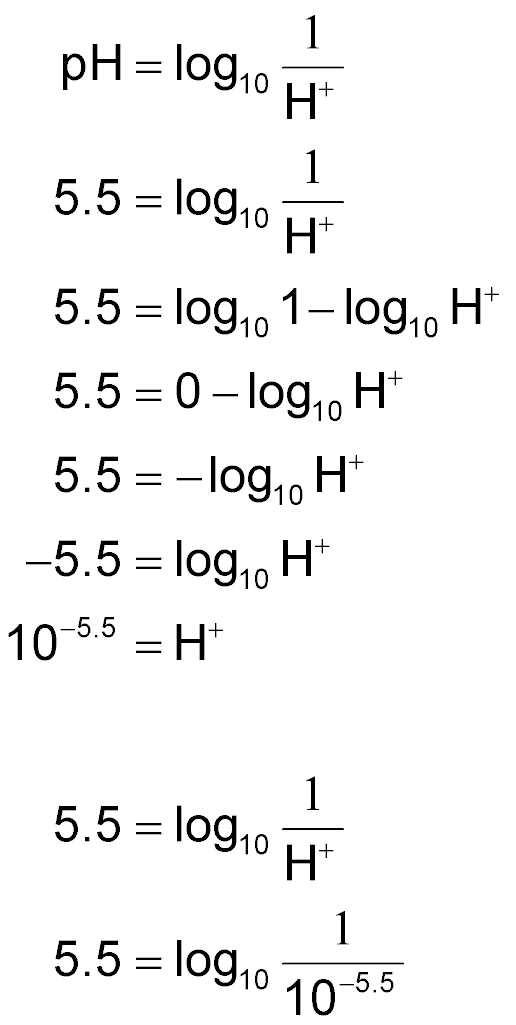 Quotient Property
Simplify.
Multiply each side by –1.
Definition of logarithm
Answer:  There are 10–5.5, or about 0.0000032, mole of hydrogen in a liter of this rain.
Example 2
?
5.5	= log101 – log1010–5.5	Quotient Property
?
5.5	= 0 – (–5.5)	Simplify.
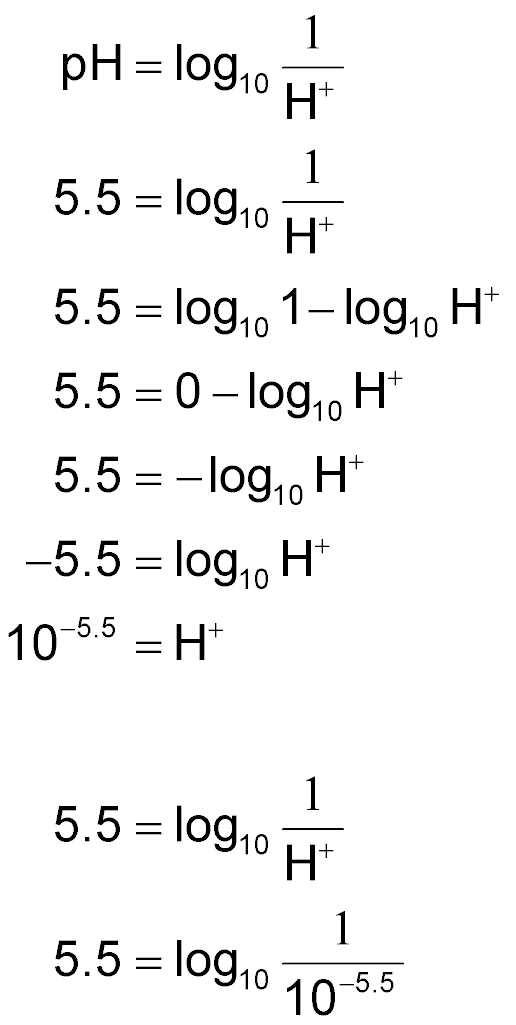 ?
Quotient Property
Check
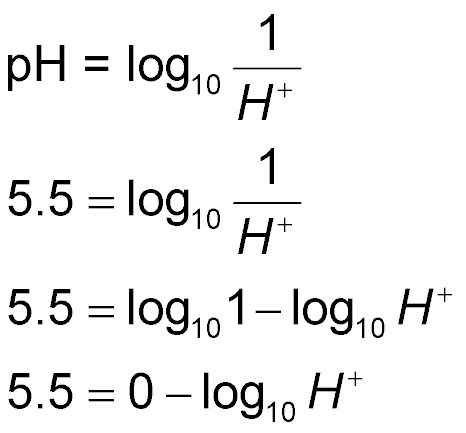 pH = 5.5
H+ = 10–5.5
5.5	= 5.5 
Example 2
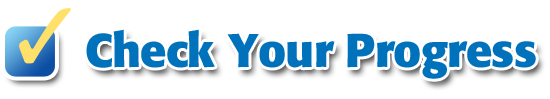 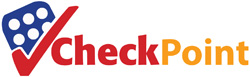 SCIENCE  The pH of a substance is defined as the concentration of hydrogen ions [H+] in moles. It is given by the formula pH = log10        Find the amount of hydrogen in a liter of milk that has a pH of 6.7.
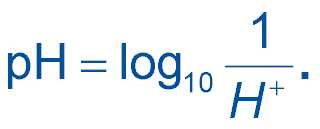 A
B
C
D
A.	0.00000042 mole
B.	0.00000034 mole
C.	0.00000020 mole
D.	0.0000017 mole
Example 2
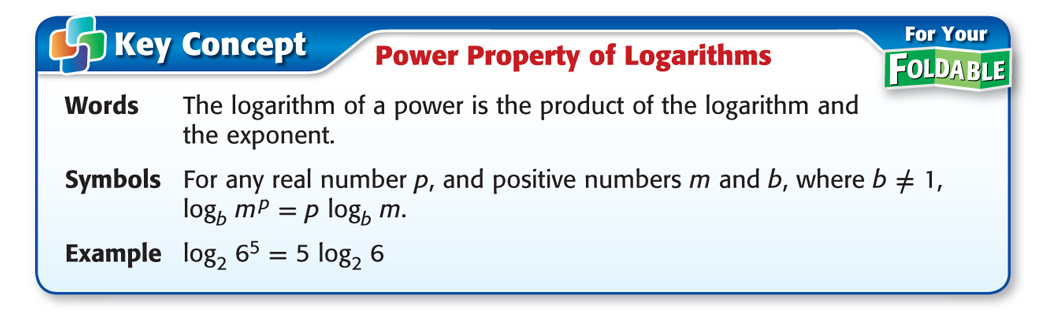 Concept
Power Property of Logarithms
Given that log5 6 ≈ 1.1133, approximate the value of log5 216.
log5 216	=	log5 63	Replace 216 with 63.
		=	3 log5 6	Power Property
		≈	3(1.1133) or 3.3399	Replace log5 6 with 1.1133.
Answer:  3.3399
Example 3
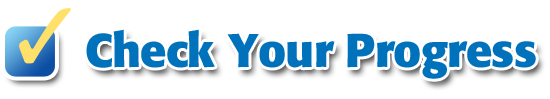 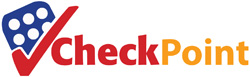 Given that log4 6 ≈ 1.2925, what is the approximate value of log4 1296?
A.	0.3231
B.	2.7908
C.	5.1700
D.	6.4625
A
B
C
D
Example 3
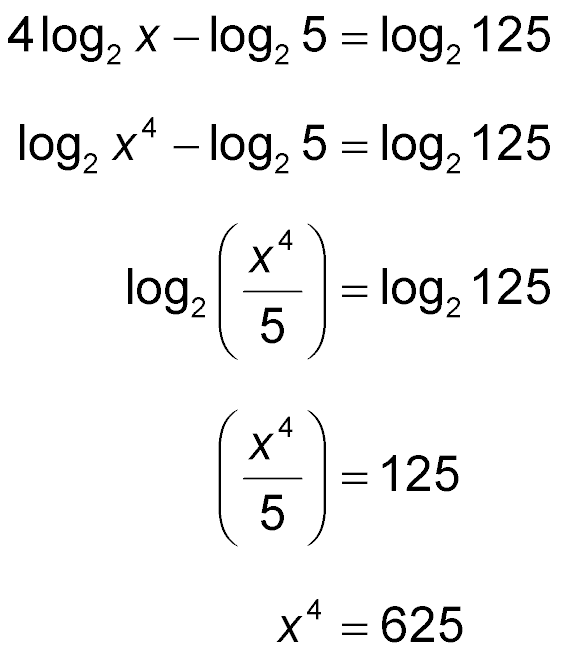 Original equation
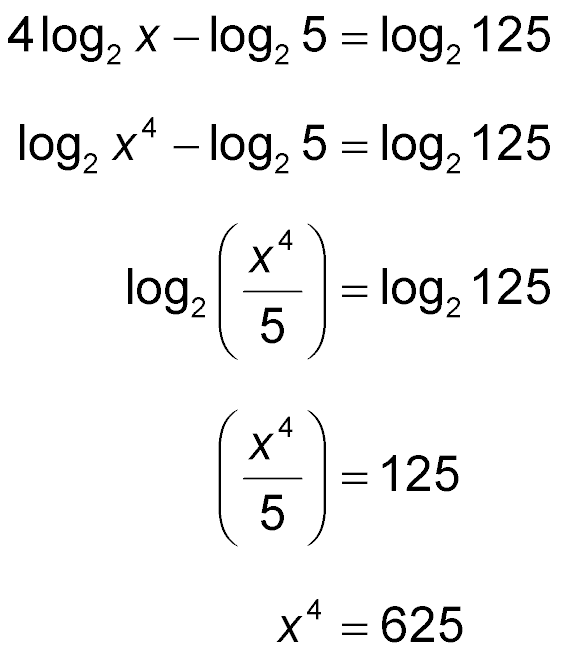 Power Property
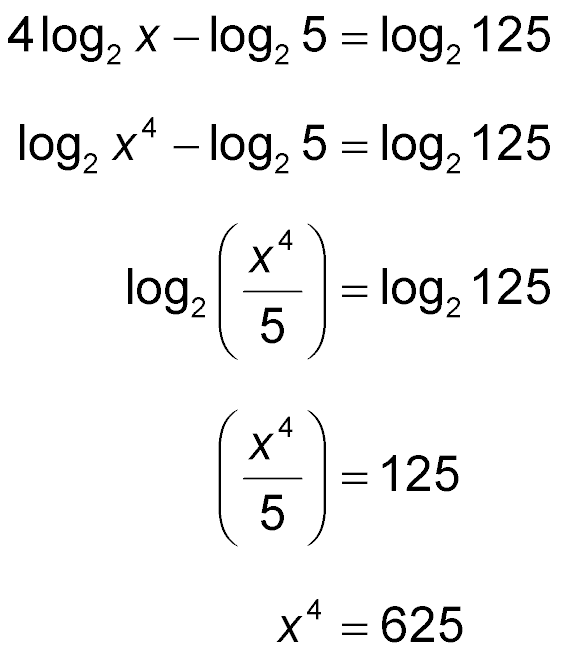 Quotient Property
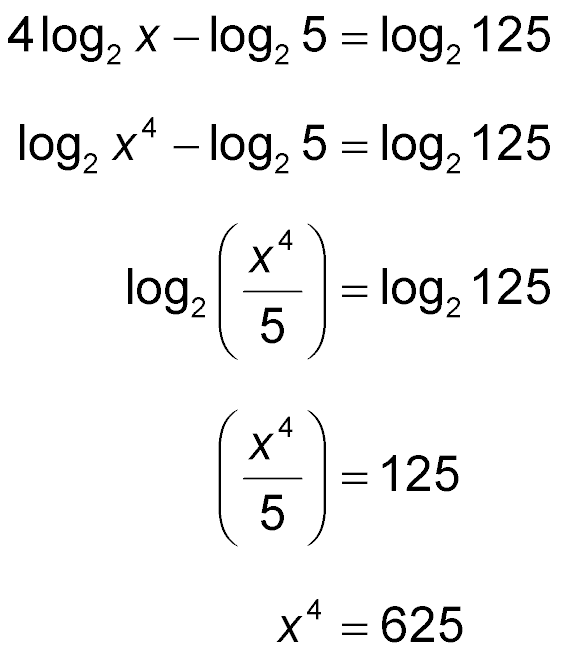 Property of Equality for Logarithmic Functions
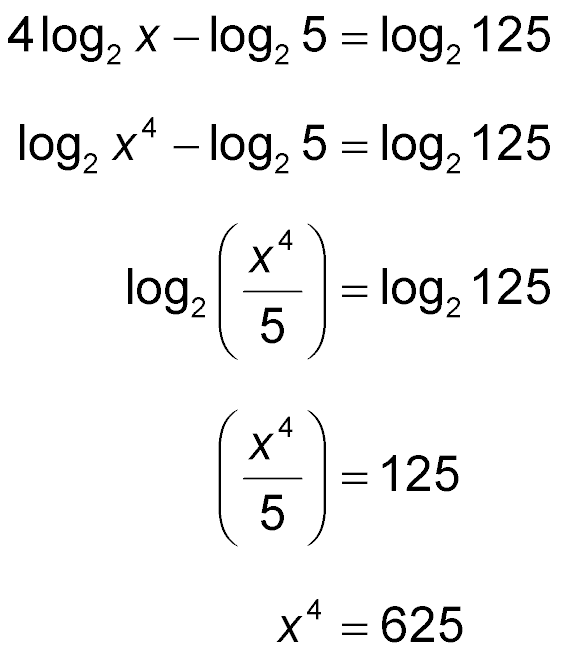 Multiply each side by 5.
Solve Equations Using Properties of Logarithms
Solve 4 log2 x – log2 5 = log2 125.
x	=	5	Take the 4th root of each side.
Example 4
?
4 log2 5 – log2 5 = log2 125
?
log2 54 – log2 5 = log2 125
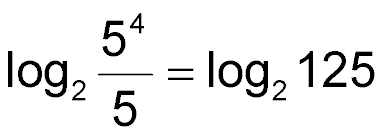 ?
?
log2 53 = log2 125
Solve Equations Using Properties of Logarithms
Answer:  5
Check         Substitute each value into the original 		             equation.
4 log2 x – log2 5 = log2 125
log2 125 = log2 125
Example 4
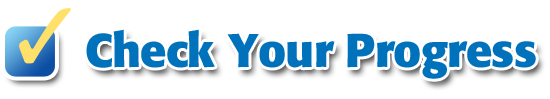 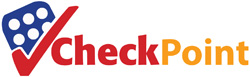 Solve 2 log3 (x – 2) log3 6 = log3 25.
A.	x = 4
B.	x = 18
C.	x = 32
D.	x = 144
A
B
C
D
Example 4
End of the Lesson